Урок-практикум. Подготовка к сжатому изложению в экзаменационной работе ОГЭ. (9 класс)
Цель: формировать умения , необходимые  для написания сжатого изложения.
          Задачи урока: 
•        Образовательная: сформировать навыки, необходимые для написания сжатого изложения, научить понимать устную речь, воспроизводить её в письменной форме, пользуясь приемами компрессии текста, закрепить умение определять тему, идею текста, микротемы;
•        Развивающая: содействовать развитию внимания, памяти, устной и письменной речи учащихся; развивать умение сравнивать, классифицировать, обобщать; развивать умение наблюдать лингвистический материал, самостоятельно находить нужную информацию.
•        Воспитательная: воспитывать интерес к предмету, к слову посредством работы с текстом

 -
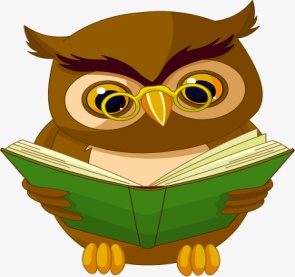 Максим Горький
«Язык – это инструмент, необходимо знать его, хорошо им владеть».
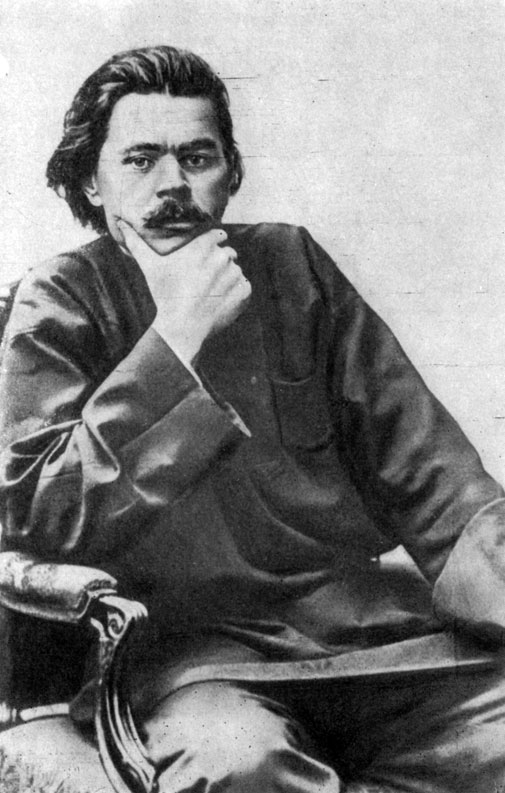 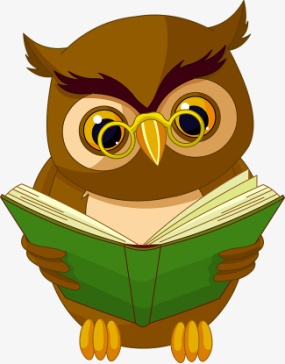 Что такое изложение?
– Какое может быть изложение?
– Какие приемы сжатия текста вы знаете? 
– После применения приёмов сжатия, что должно остаться в тексте?
Задания:
1. Внимательно прочитайте текст, разделите его на три абзаца.
2. Определите тему и идею данного текста.
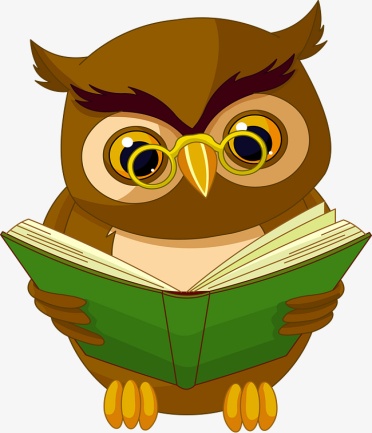 Задания:1. Внимательно прочитайте текст, разделите его на три абзаца.2. Определите тему и идею данного текста.
Тишина -вот самый большой дефицит на земном шаре. Постоянное тарахтенье разнообразных автомобилей, тракторов, мотоциклов, поездов, самолётов, от шума которых современный человек не спасается даже в своём жилище, даже ночью оглушают планету и делают её малопригодной для жизни. Но это стоит нервов, нервов и нервов. И сердца. И психики. Поэтому наряду с тишиной становится дефицитной на земном шаре и валерьянка. Прибавьте к этому современные скорости, ядовитые газы, которые ежедневно вдыхает городской житель, прибавьте ощущение острого цейтнота, прибавьте переизбыток всевозможной информации. Прибавьте к этому скученность, обусловленную городами, и вы поймёте, почему в аптеке трудно натуральный валерьяновый корень. Желая добыть корень подлинной дикой валерианы, я пошел в лес и там нашел ее, растущую в тени. Вот растение, которому в наш суматошный век истрёпанных нервов, изнурительных бессоницы сдвинутой с места психики надо бы поставить красивый памятник: валериана, подобно матери, успокоит и усыпит, вернет так необходимое всем нам душевное равновесие. 
             (По В. Солоухину)
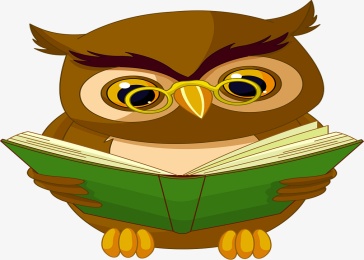 Микротемы
Тишина -вот самый большой дефицит на земном шаре. Постоянное тарахтенье разнообразных автомобилей, тракторов, мотоциклов, поездов, самолётов, от шума которых современный человек не спасается даже в своём жилище, даже ночью оглушают планету и делают её малопригодной для жизни. Но это стоит нервов, нервов и нервов. И сердца. И психики.   
     Поэтому наряду с тишиной становится дефицитной на земном шаре и валерьянка. Прибавьте к этому современные скорости, ядовитые газы, которые ежедневно вдыхает городской житель, прибавьте ощущение острого цейтнота, прибавьте переизбыток всевозможной информации. Прибавьте к этому скученность, обусловленную городами, и вы поймёте, почему в аптеке трудно натуральный валерьяновый корень. 
      Желая добыть корень подлинной дикой валерианы, я пошел в лес и там нашел ее, растущую в тени. Вот растение, которому в наш суматошный век истрёпанных нервов, изнурительных бессонницы сдвинутой с места психики надо бы поставить красивый памятник: валериана, подобно матери, успокоит и усыпит, вернет так необходимое всем нам душевное равновесие. 
                 (По В. Солоухину)
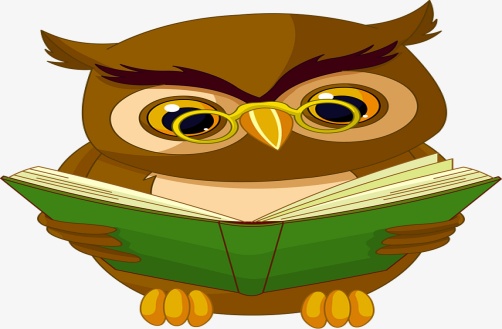 Выделите первый абзац.Какие способы сжатия вы использовали?
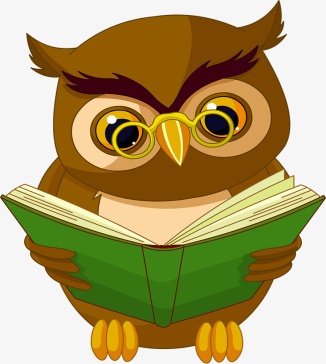 Выделите второй  абзац.Какие способы сжатия вы использовали?
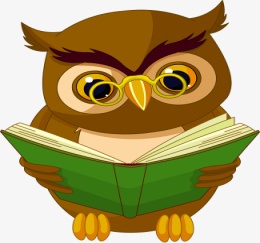 Выделите третий абзац.Какие способы сжатия вы использовали?
Сжатое изложение
*    Тишина -самый большой дефицит на Земле. Шум транспорта, проникая в дома, даже ночью делает планету малопригодной для жизни. Но это стоит здоровья. Поэтому наряду с тишиной становится дефицитной на Земле и валерьянка. (32 слова)
      *    Прибавьте к этому скорости, грязный воздух, спешку, нехватку времени, переизбыток информации, городскую скученность, и вы поймете, почему трудно купить натуральный валерьяновый корень. (22 слова)
       *   Желая добыть корень подлинной дикой валерианы, я пошел в лес и нашел её. Вот растение, которому надо бы поставить памятник: валериана успокоит и усыпит, вернет так необходимое всем нам душевное равновесие. (31слово)
                             Итог: 85 слов
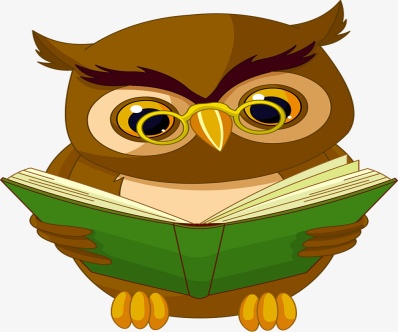 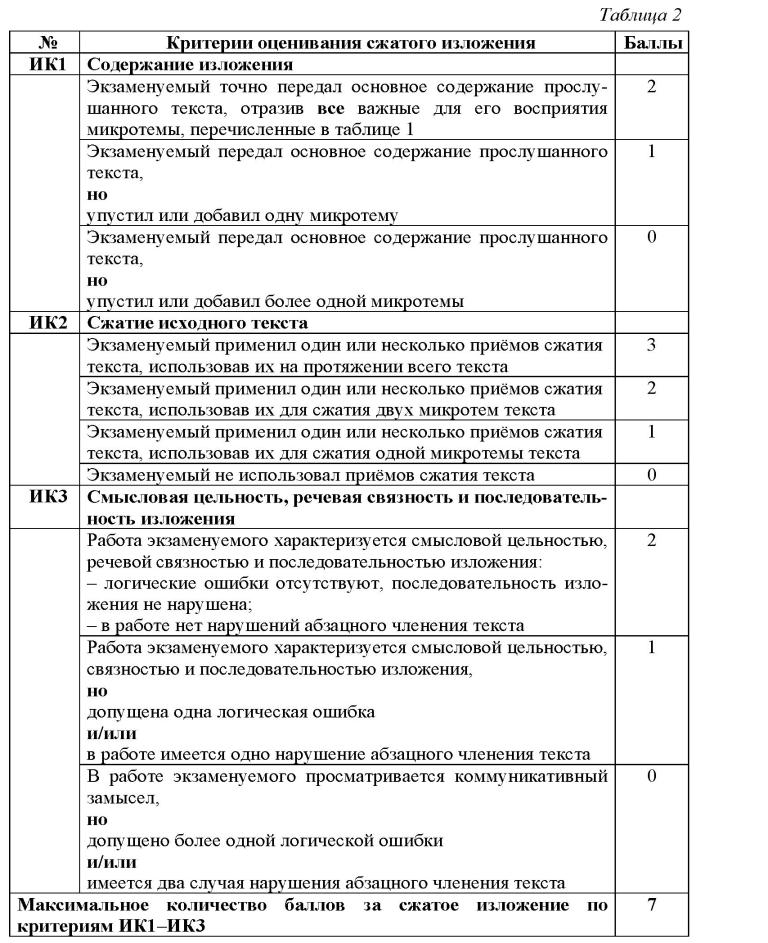 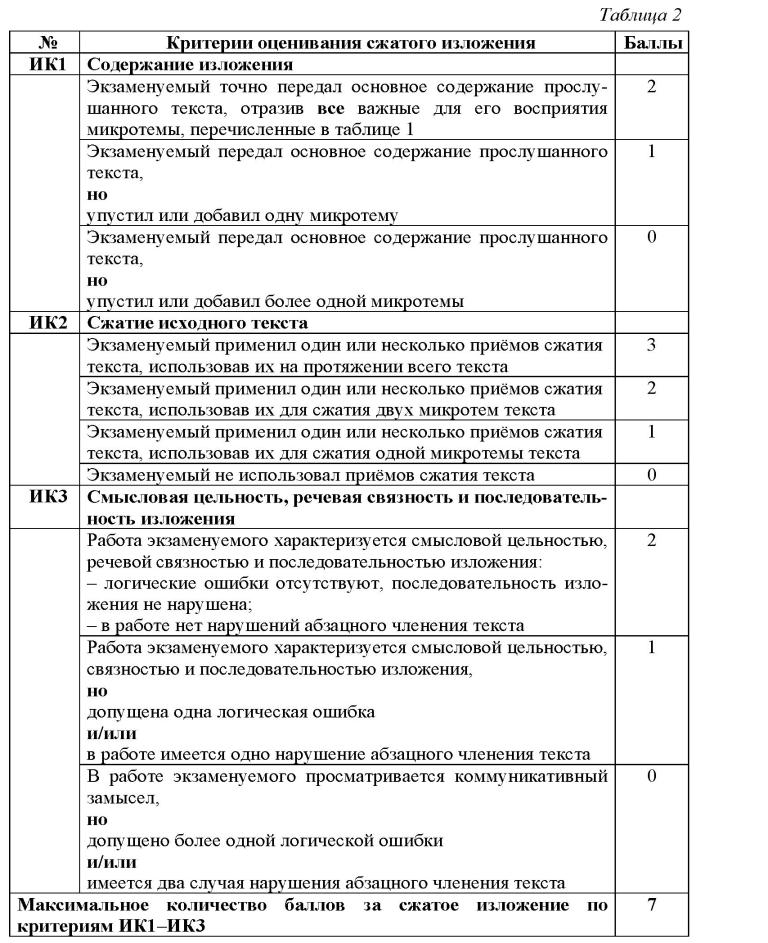 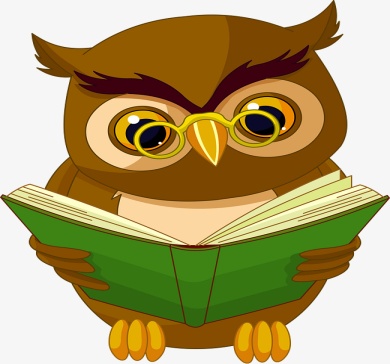 Рефлексия
– Что должно быть отражено в сжатом изложении?
– Какие способы сжатия текста вы знаете?
– По каким критериям оценивается сжатое изложение?
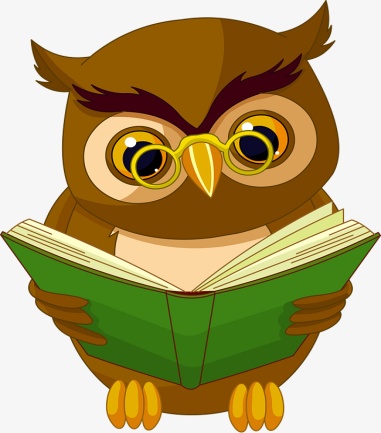 Домашнее задание
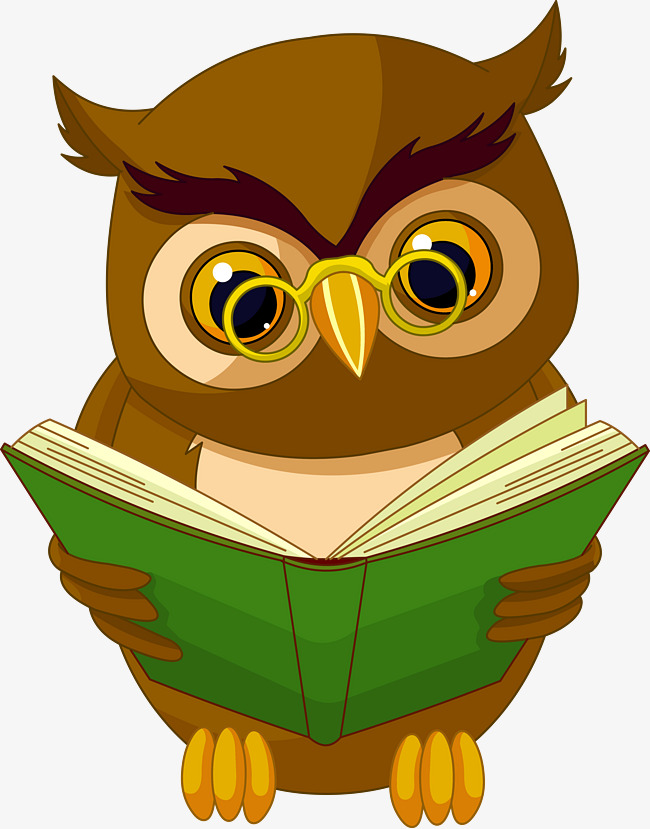 написать сжатое изложение по тексту, предложенному в 
      3 варианте 
сборника ОГЭ 
(2018г. Под ред. И.П.Цыбулько)